Civic and Political Engagement
Unit 1: Active citizenship
Learning outcomes
Upon completing this unit, trainees should be able to:
 
Define the active citizenship concept.
Describe the dimensions of citizenship.
List the key competences of the European Framework.
Describe the citizenship education.
Definition of active citizenship
Active citizenship refers to:
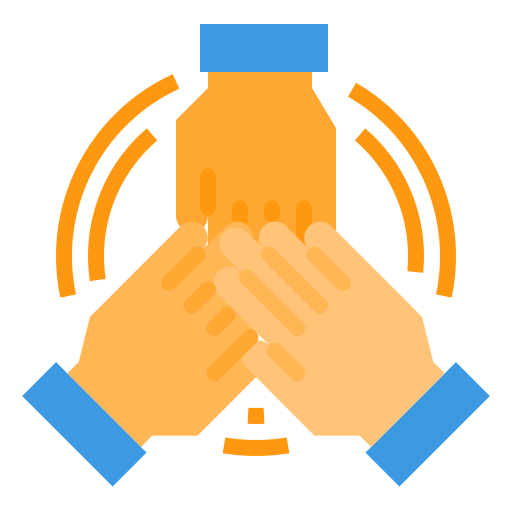 “Working towards the betterment of one's community through participation to improve life for all members of the community.”
https://www.coe.int/en/web/compass/citizenship-and-participation)
Icon made by itim2101 from www.flaticon.com
[Speaker Notes: As a related concept the “Democratic citizenship” emphasizes the belief that citizenship should be based on democratic principles and values such as pluralism, respect for human dignity and the rule of law.]
Active citizenship and participation
Active citizenship is usually interrelated with political participation 
(e.g. voting, campaigning, or standing for election). But participation encompasses more than elections.
Participation:
Fosters active citizenship, especially with regard to the young generation in Europe.
Involves “participating in the public discourse through organized channels, petitions, and other forms of expression”.
(https://www.children.org/learn-more/newsroom/2015/aug/youth-civic-engagement-activities)
The 4 dimensions of citizenship
https://www.coe.int/en/web/compass/citizenship-and-participation#1
[Speaker Notes: Political dimension
Formal participation in structures of the political system (e.g. membership in a political party, voting in elections, being a candidate in elections or the official representative of young people)
non-formal participation in the political culture of the civil society (e.g. projects, hearings, demonstrations).

Social dimension
Formal participation in social structures of the society (e.g. membership in an NGO),
Non-formal participation in the social culture of the civil society (e.g. social activities, volunteering). 

(Amplify Participation of Young People in Europe!, Recommendations for policy and practice, 2014, SALTO Participation Publications)]
Citizenship in practice
The 4 dimensions of citizenship are accomplished through socialization processes that take place:
At school,
In families, 
In civic organisations,
In political parties, 
Through associations, mass media, the neighbourhood and peer groups.
https://www.coe.int/en/web/compass/citizenship-and-participation#1
The citizenship chair
As with the four legs of a chair, a balanced citizenship can be achieved only when each person is able to implement the 4 dimensions equally, otherwise full citizenship will be unbalanced.
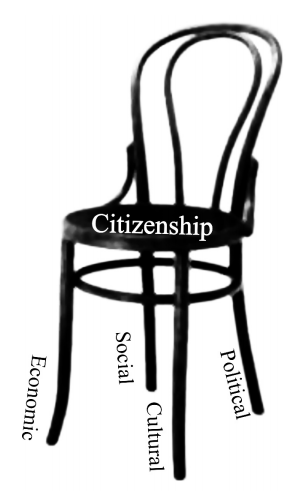 Source/image retrieved from: T-Kit 7 – Under Construction, T-Kit on European Citizenship, Council of Europe and European Commission, Strasbourg, 2003
https://pjp-eu.coe.int/documents/42128013/47261290/tkit7.pdf/2efa6051-93c3-4ddf-8b59-36363f131069
Framework of citizens’ education in the 21st century
Framework For The Key Citizenship Competences. Project: We are Europe. March, 2016.
Source: Framework For The Key Citizenship Competences. Project: We are Europe. March, 2016.
Citizenship education
Education of citizenship involves the following elements of learning:
Knowledge and understanding (such as laws and rules, the democratic process, the media, human rights, diversity)
Skills (such as critical thinking, analyzing information, expressing opinions, taking part in discussions and debates, negotiating)
Attitudes, values and ethics (such as respect for justice, democracy and the rule of law, openness, tolerance).
Source: CIDREE/DVO, 2008 (as cited in Framework For The Key Citizenship Competences. Project: We are Europe. March, 2016).
European Framework of key competences
The key competences that citizens require for their personal fulfilment, social inclusion, active citizenship and employability in a knowledge based society are included in the “Toolkit for the European citizen”.
It has been developed as a reference tool for policy makers, education and training providers.
The toolkit defines competences as a combination of knowledge, skills and attitudes appropriate to the context of EU citizenship.
Source: Framework for the Key Citizenship Competences. Project: We are Europe. March, 2016
Key competences of the EU citizenship
Source: CIDREE/DVO, 2008 (as cited in Framework for the Key Citizenship Competences. Project: We are Europe. March, 2016).
Areas in which young people should be involved
1. Sport, leisure and associative life
2. Work and employment
3. Housing and transport
4. Education and training
5. Mobility and intercultural exchanges
6. Health
7. Equality for women and men
8. Young people in rural areas
9. Access to culture
10. Sustainable development and environment
11. Violence and crime
12. Anti-discrimination
13. Love and sexuality
14. Access to rights and law
Source: https://www.salto-youth.net/downloads/4-17-1510/Revised%20European%20Charter%20on%20the%20Participation%20of%20YP.pdf
Youth participation statistics
64% voted in any political election 
31% say they have been involved in organised voluntary activities
7% have been involved in a political organisation or political party.
7% have participated in an organisation promoting human rights or global development.
5% have participated in the activities of an organisation involved in climate change or environmental issues.
Source: Statistics respondents aged 15-29, period 2015-2017 (Eurobarometer, 2018)
Expectations of young people for the future of Europe
The three ideas for the future of Europe that young people most agree with are:
The promotion of critical thinking and the ability to search for information in order to combat fake news and extremism, 
Easy access to information for young people who want to move and work abroad in order to encourage youth employment (both 49%) and 
Promoting behaviour change through environmentally-friendly projects such as sustainable transport or recycling systems across Europe (40%).





Source: Statistics respondents aged 15-29, period 2015-2017, Eurobarometer, 2018
Citizenship and society
Participation and active citizenship is about having the right, the means, the space and the opportunity and, where necessary, the support to participate in and influence decisions and engage in actions and activities so as to contribute to building a better society.







Revised European Charter on the Participation of Young People in Local and Regional Life
(as cited in https://www.coe.int/en/web/compass/citizenship-and-participation#1)
References
https://www.coe.int/en/web/compass/citizenship-and-participation
https://www.children.org/learn-more/newsroom/2015/aug/youth-civic-engagement-activities
T-Kit 7 – Under Construction, T-Kit on European Citizenship, Council of Europe and European Commission, Strasbourg, 2003 (https://pjp-eu.coe.int/documents/42128013/47261290/tkit7.pdf/2efa6051-93c3-4ddf-8b59-36363f131069)
Framework For The Key Citizenship Competences. Project: We are Europe. March, 2016. 
https://www.coe.int/en/web/compass/citizenship-and-participation#1
https://www.salto-youth.net/downloads/4-17-1510/Revised%20European%20Charter%20on%20the%20Participation%20of%20YP.pdf
End of Unit 1